HackaThon Albania 2017
Zani i Ambasadorëve Shqiptarë
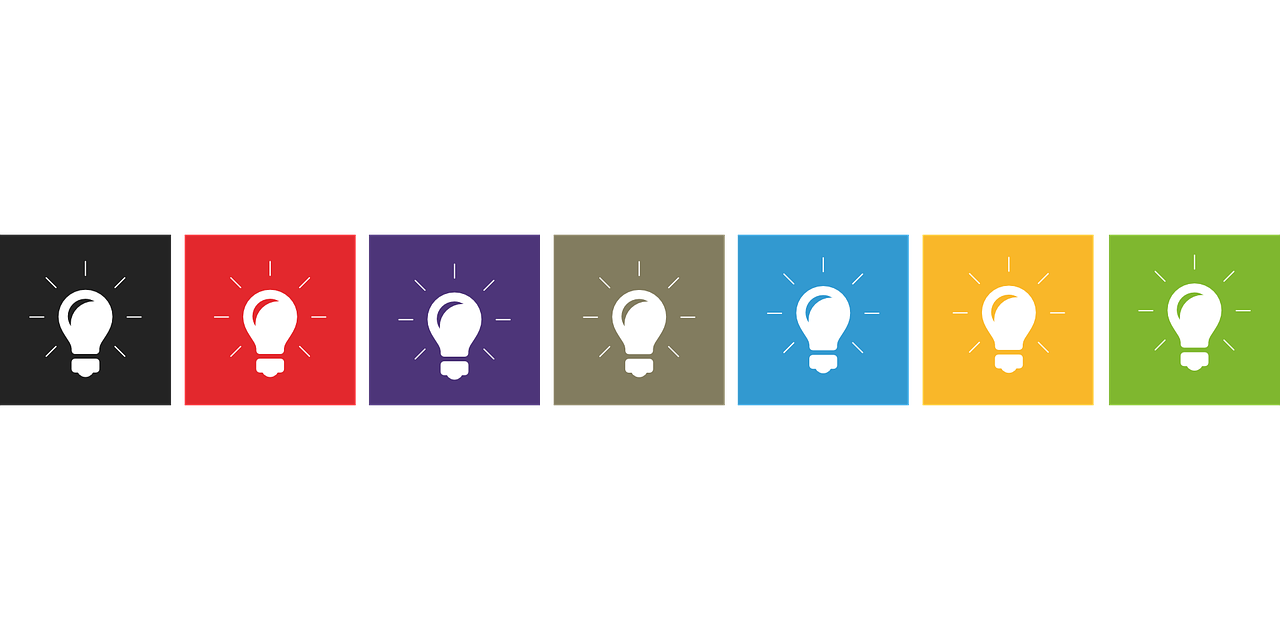 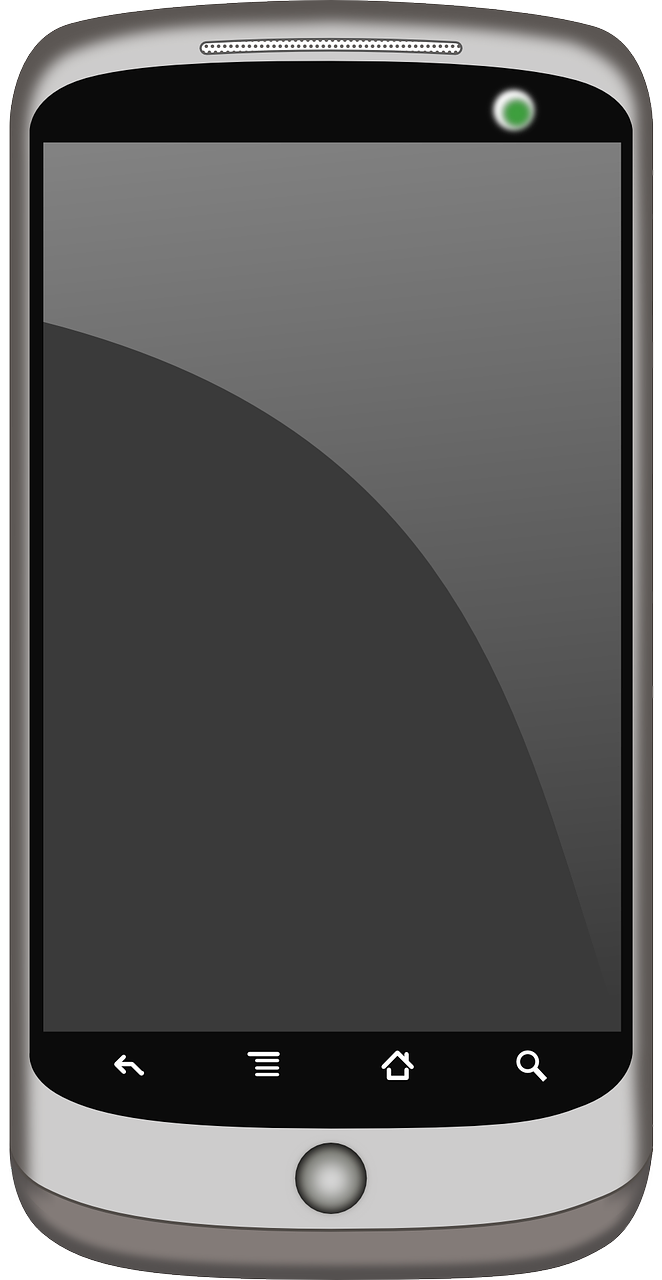 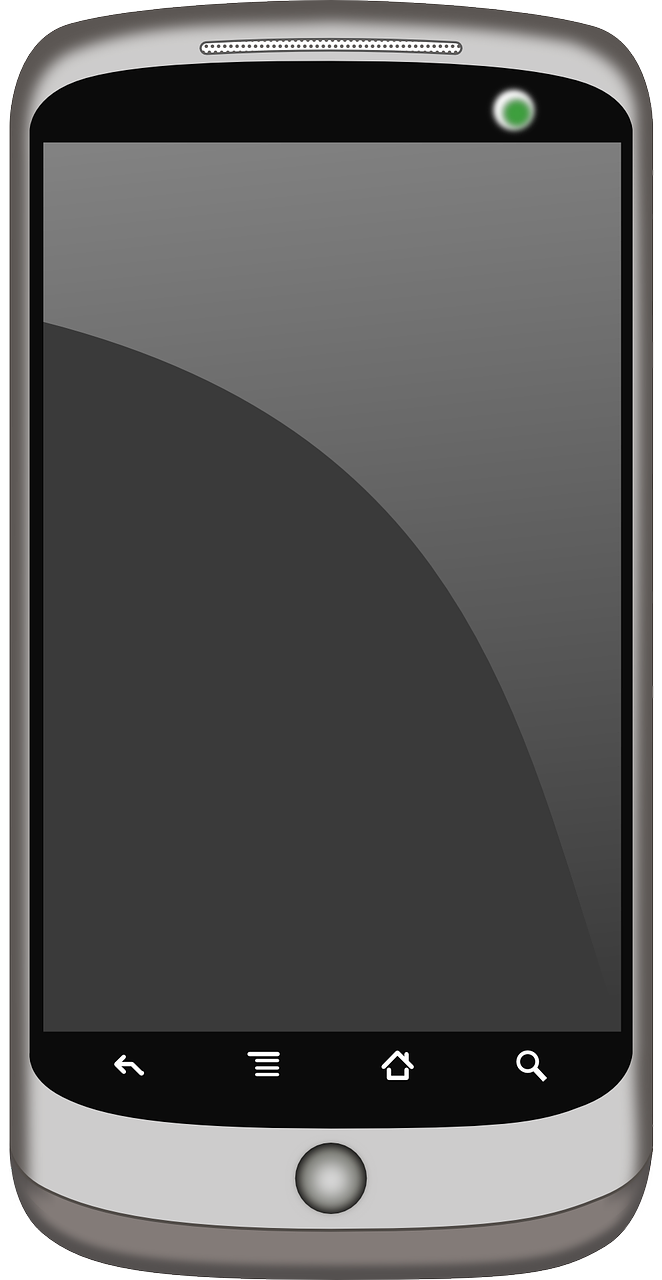 Voice of Albanian Ambassadors
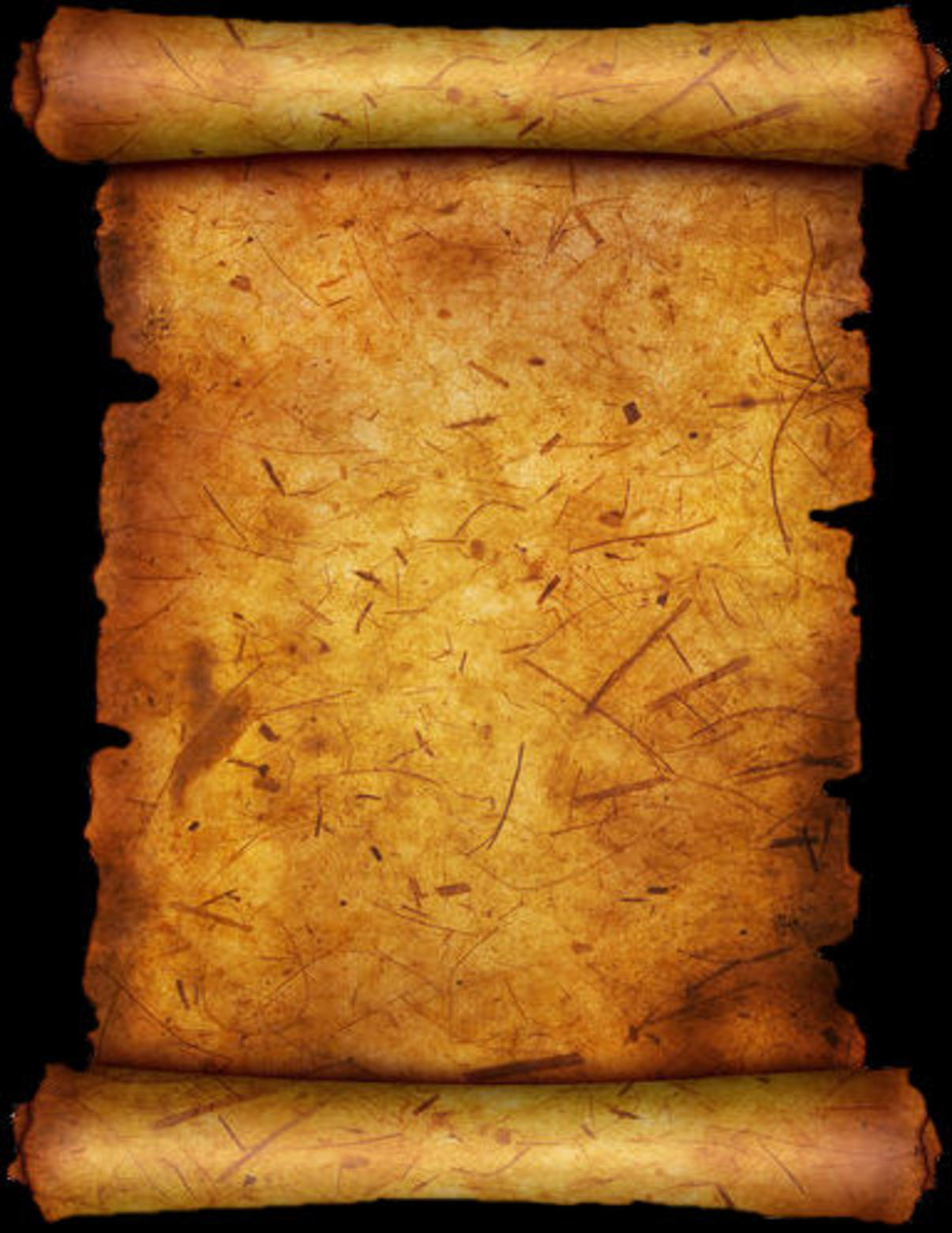 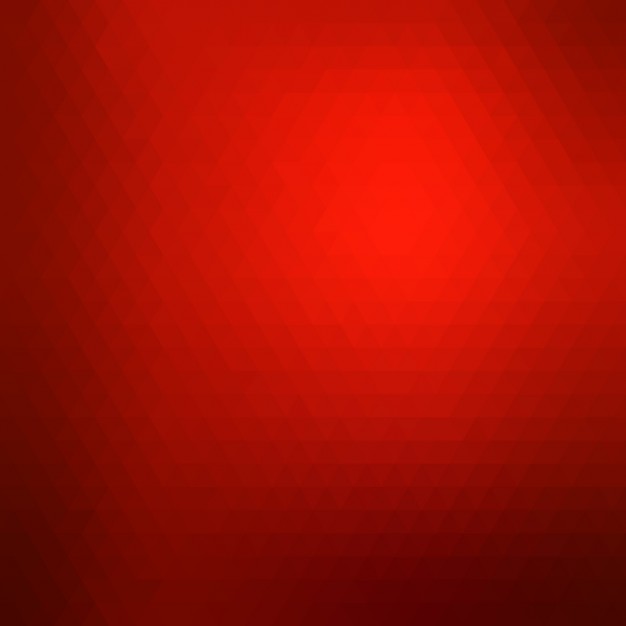 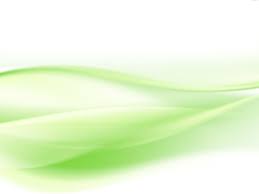 Skano 
Ambasadorin tënd
Welcome to
Voice of Albanian
Ambassadors


Please choose language
Historia
Të preferuarat
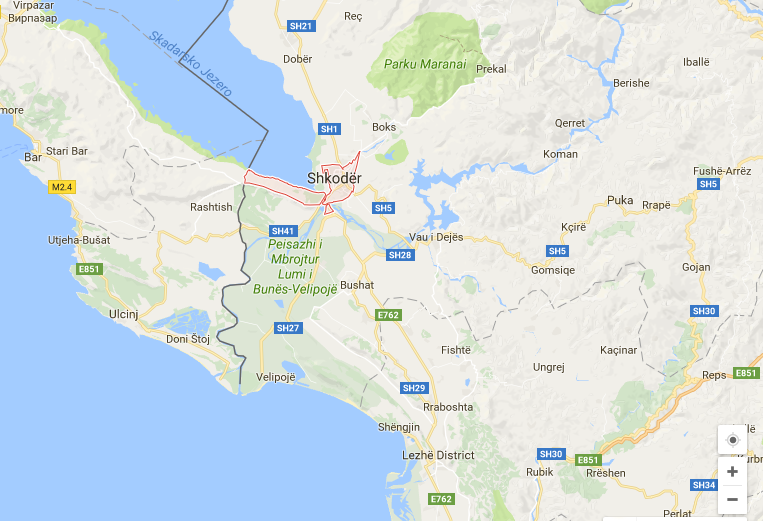 Albanian
English
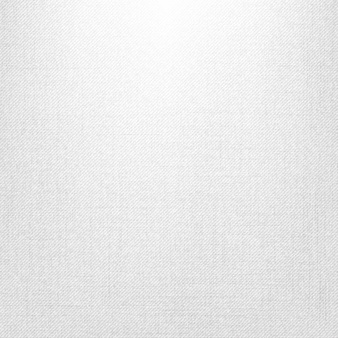 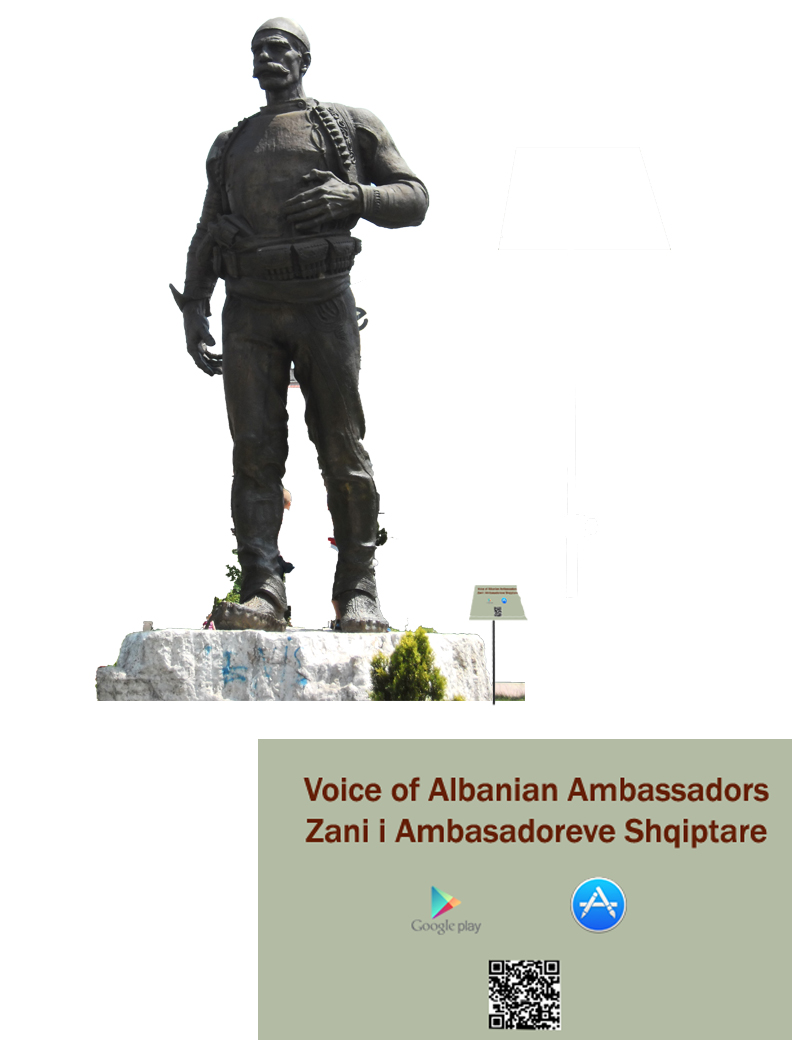 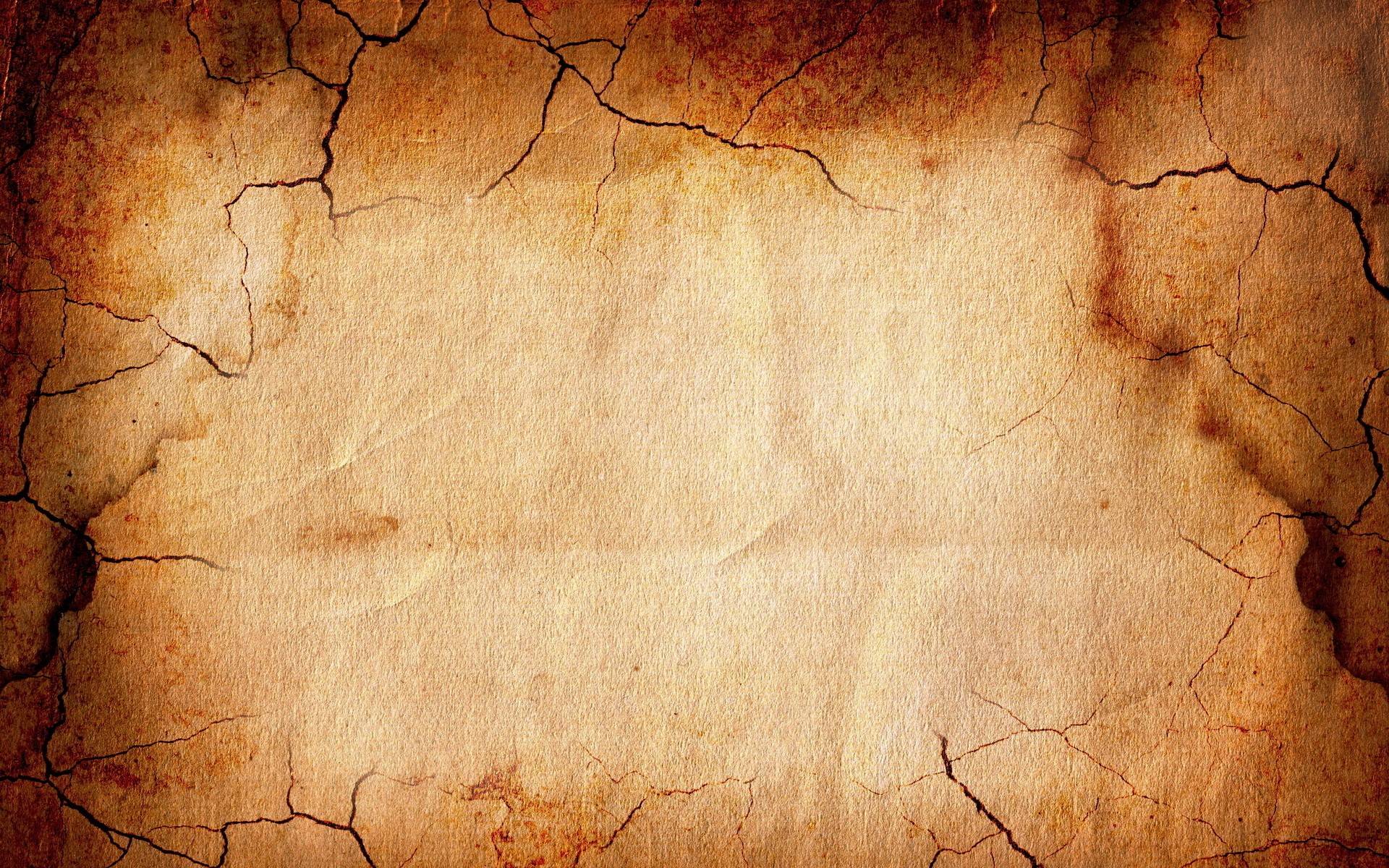 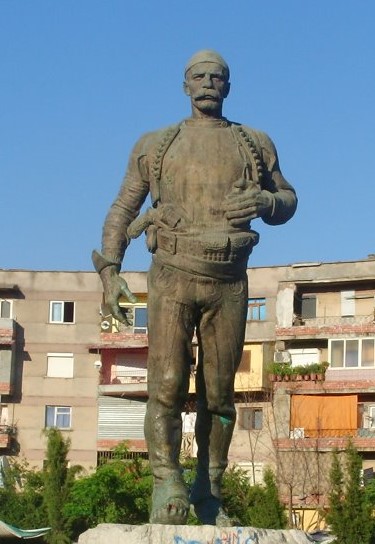 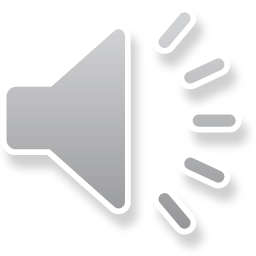 “Un’ jam mir’ kur asht mir’ Shqipnia”.
Isa Boletini atdhetar i shquar , strateg 
popullor, organizator e udhëheqës i 
lëvizjes për çlirim e bashkim kombtar.

Kur shkoi në konferencën e Londrës si 
delegat i Shqipërisë ai dorëzoi revolen
që kishte në brez pa u ankuar fare dhe kur ministri i jashtëm anglez sir. Eduard Grej e shoqëroi për ta marrë në fund të takimit i tha Boletinit:
-Gjeneral, gazetat nesër do të shkruajnë që as Mahmut Pasha 
nuk do mund ta çarmatoste Isanë dhe kjo gjë 
sapo ndodhi në Londër-, ndërsa Isa Boletini iu përgjigj : - Jo! Jo! As në Londër ,- dhe nxorri nga prapa një revole të dytë.
Faleminderit! 